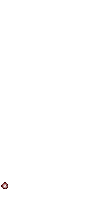 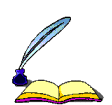 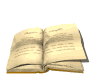 CHÀO MỪNG NGÀY THÀNH LẬP QUÂN ĐỘI NHÂN DÂN VIỆT NAM 22-12
Trường tiểu học Đoàn Nghiên
Rung Chuông Vàng
Chaøo möøng caùc em ñeán vôùi RUNG CHUOÂNG VAØNG !
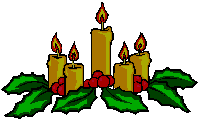 Tháng 12  / 2008
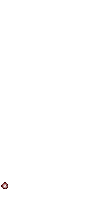 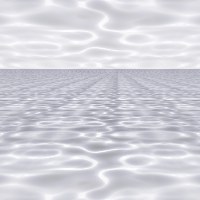 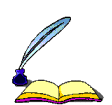 CHÀO MỪNG NGÀY THÀNH LẬP QUÂN ĐỘI NHÂN DÂN VIỆT NAM 22-12
Trường tiểu học Đoàn Nghiên
Rung Chuông Vàng
Chọn A, hoặc B, hoặc C
Câu 1
TV
Thứ tự các việc phải làm khi gọi điện thoại :
A. Tìm số, nhấn số, nhấc ống nghe.
B. Nhấc ống nghe, tìm số, nhấn số.
C. Tìm số, nhấc ống nghe,nhấn số.
9
8
7
6
5
4
3
2
1
0
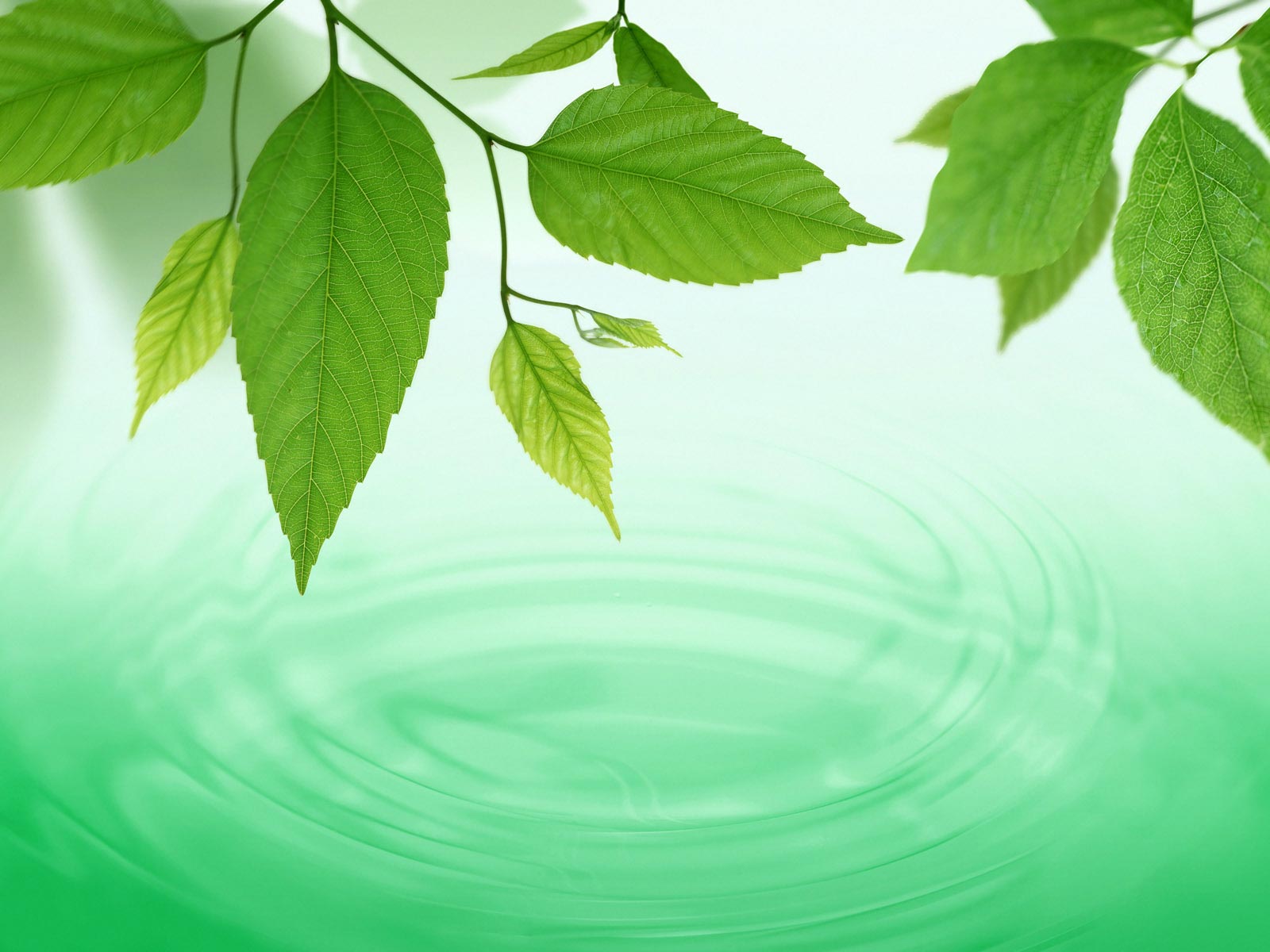 CHÚC MỪNG CÁC EM !
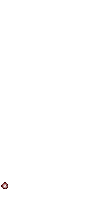 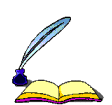 CHÀO MỪNG NGÀY THÀNH LẬP QUÂN ĐỘI NHÂN DÂN VIỆT NAM 22-12
Trường tiểu học Đoàn Nghiên
Rung Chuông Vàng
Chọn A, hoặc B, hoặc C
Chọn đáp án đúng nào cho : 
10  -  X  =  10
Câu 2
 Toán
A. X= 0
B. X=10
C. X=20
9
8
7
6
5
4
3
2
1
0
CHÚC MỪNG CÁC EM !
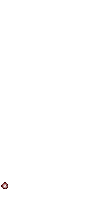 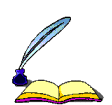 CHÀO MỪNG NGÀY THÀNH LẬP QUÂN ĐỘI NHÂN DÂN VIỆT NAM
Trường tiểu học Đoàn Nghiên
Rung Chuông Vàng
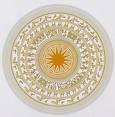 Chọn A, hoặc B, hoặc C
Câu 3
 TV
Ngày Quốc tế người cao tuổi là ngày :
C. 1 tháng 5
A. 1tháng 10
B. 1 tháng 6
6
5
4
3
2
1
0
9
8
7
CHÚC MỪNG CÁC EM !
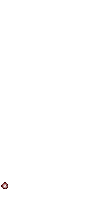 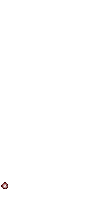 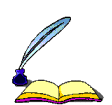 CHÀO MỪNG NGÀY THÀNH LẬP QUÂN ĐỘI NHÂN DÂN VIỆT NAM 
Trường tiểu học Đoàn Nghiên
Rung Chuông Vàng
Chọn A, hoặc B, hoặc C, hoặc D
Câu 4
 Âm nhạc
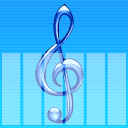 Mời các em nghe bài hát.
Bài hát vừa nghe do ai sáng tác?
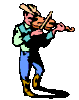 A. Hoàng Long
B. Huy Trân
C. Lưu Hữu Phước
9
8
7
6
5
4
3
2
1
0
D. Ngô Ngọc Báu
CHÚC MỪNG CÁC EM !
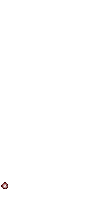 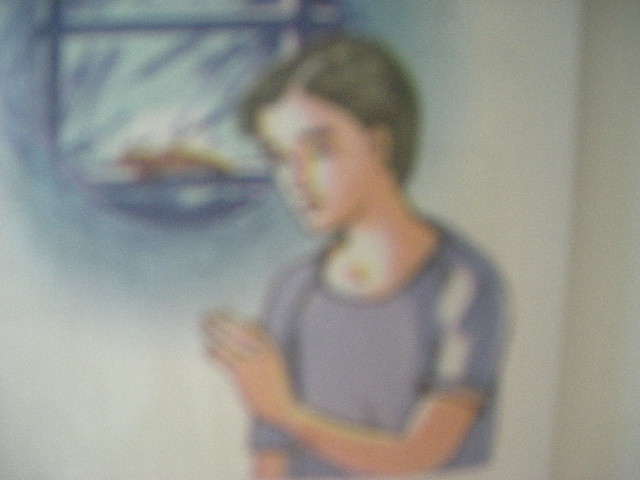 CHÀO MỪNG NGÀY THÀNH LẬP QUÂN ĐỘI NHÂN DÂN VIỆT NAM 
Trường tiểu học Đoàn Nghiên
Rung Chuông Vàng
Chọn A, hoặc B, hoặc C
Câu 5
TOÁN
Số lớn nhất có hai chữ số là:
A. 11
B. 10
C. 99
9
8
7
6
5
4
3
2
1
0
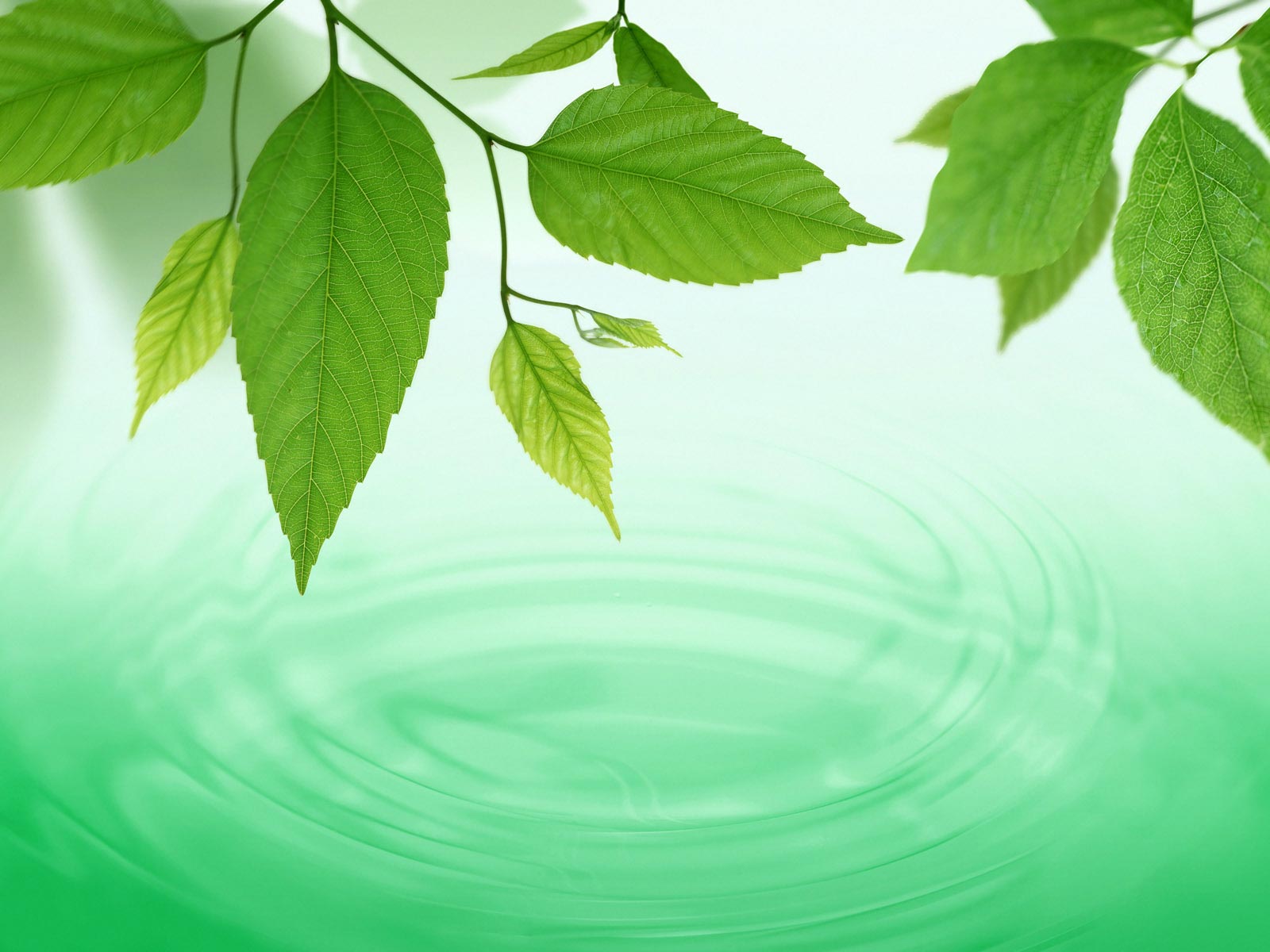 CHÚC MỪNG CÁC EM !
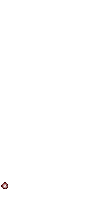 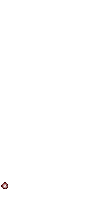 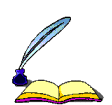 CHÀO MỪNG NGÀY THÀNH LẬP QUÂN ĐỘI NHÂN DÂN VIỆT NAM 
Trường tiểu học Đoàn Nghiên
Rung Chuông Vàng
Chọn A, hoặc B, hoặc C
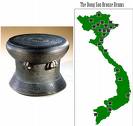 Câu 6
TV
Nhóm từ chỉ sự vật là:
A. Học sinh, máy bay, chim sẻ,cây xoài
B. Giáo viên,múa, bàn, ghế
9
8
7
6
5
4
3
2
1
0
C. Thầy giáo, giảng bài, chim sẻ
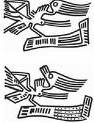 CHÚC MỪNG CÁC EM !
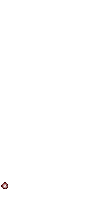 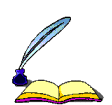 CHÀO MỪNG NGÀY THÀNH LẬP QUÂN ĐỘI NHÂN DÂN VIỆT NAM 
Trường tiểu học Đoàn Nghiên
Rung Chuông Vàng
Chọn A, hoặc B, hoặc C
Câu 7
 TOÁN
Câu nào sai?
A. Muốn tìm số bị trừ ta lấy hiệu cộng với số trừ
B. Muốn tìm số trừ ta lấy số bị trừ trừ đi hiệu
C. Muốn tìm số trừ ta lấy số bị trừ cộng với hiệu                                                         ìm đường cứu nước
8
7
3
2
1
0
4
5
6
9
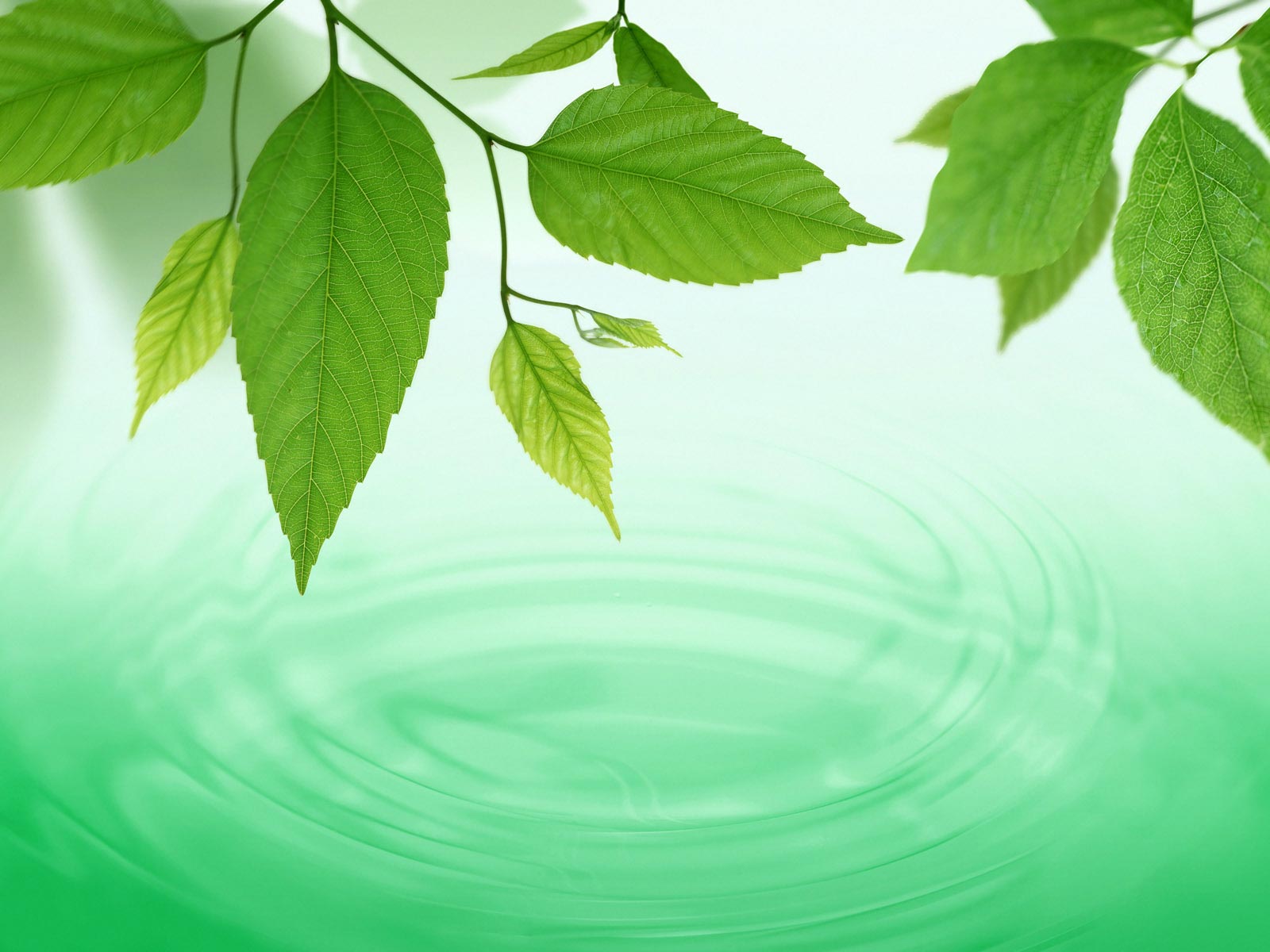 CHÚC MỪNG CÁC EM !
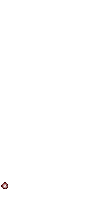 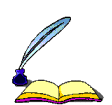 CHÀO MỪNG NGÀY THÀNH LẬP QUÂN ĐỘI NHÂN DÂN VIỆT NAM 
Trường tiểu học Đoàn Nghiên
Rung Chuông Vàng
Chọn A, hoặc B, hoặc C
Câu 8
TV
Ngày khai giảng năm học mới là ngày:
A. 5 tháng 9
B. 25 tháng 8
C. 2 tháng 9
9
8
7
6
5
4
3
2
1
0
CHÚC MỪNG CÁC EM !
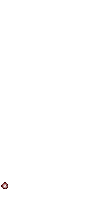 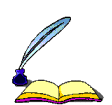 CHÀO MỪNG NGÀY THÀNH LẬP QUÂN ĐỘI NHÂN DÂN VIỆT NAM 
Trường tiểu học Đoàn Nghiên
Rung Chuông Vàng
Chọn A, hoặc B, hoặc C
Tác giả bài thơ Mẹ là :
Câu 9
TV
A. Định Hải
B. Nguyễn Xuân  Sanh
9
8
7
6
5
4
3
2
1
0
C. Trần Quốc Minh
CHÚC MỪNG CÁC EM !
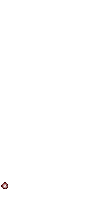 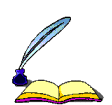 CHÀO MỪNG NGÀY THÀNH LẬP QUÂN ĐỘI NHÂN DÂN VIỆT NAM 
Trường tiểu học Đoàn Nghiên
Rung Chuông Vàng
Chọn A, hoặc B, hoặc C
Câu 10 
 Toán
Số 27 là tổng của hai số:
A. 24 và 3
9
8
7
6
5
4
3
2
1
0
B. 2 và 20
C. 21 và 5
CHÚC MỪNG CÁC EM !
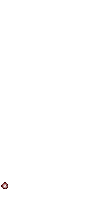 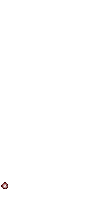 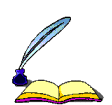 CHÀO MỪNG NGÀY THÀNH LẬP QUÂN ĐỘI NHÂN DÂN VIỆT NAM 
Trường tiểu học Đoàn Nghiên
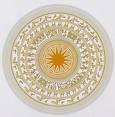 Rung Chuông Vàng
Chọn A, hoặc B, hoặc C
Câu 11
 TV
Chọn cách viết đúng tên con sông
A. sông vu Gia
B.sông Vu gia
D.sông Vu Gia
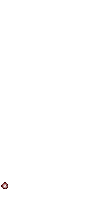 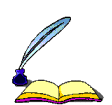 CHÀO MỪNG NGÀY THÀNH LẬP QUÂN ĐỘI NHÂN DÂN VIỆT NAM 
Trường tiểu học Đoàn Nghiên
Rung Chuông Vàng
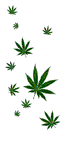 Chọn A, hoặc B, hoặc C
Câu 12
TNXH
Em sẽ làm gì nếu em hoặc người khác 
bị ngộ độc
A. Khóc ầm lên
B. Không làm gì.
D. Báo cho người lớn biết
9
8
7
6
5
4
3
2
1
0
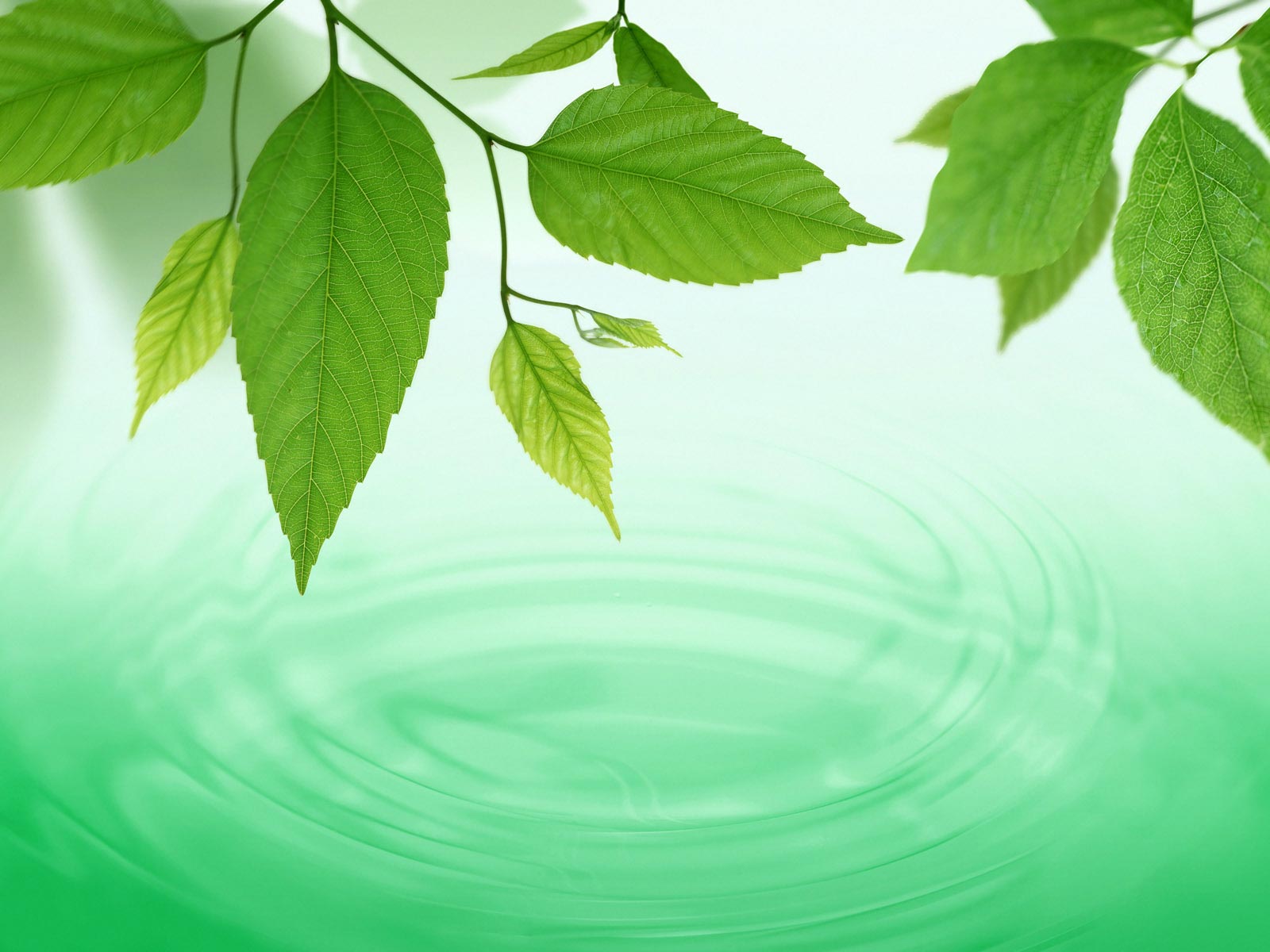 CHÚC MỪNG CÁC EM !
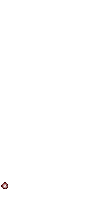 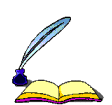 CHÀO MỪNG NGÀY THÀNH LẬP QUÂN ĐỘI NHÂN DÂN VIỆT NAM 
Trường tiểu học Đoàn Nghiên
Rung Chuông Vàng
9
8
7
6
5
4
3
2
1
0
Chọn A, hoặc B, hoặc C
Câu 13
Toán
Từ một mảnh vải dài 9 dm cắt ra 46 cm để may túi .
Hỏi mảnh vải còn lại mấy cm?
A. 44 cm
B.55 cm
C. 37 cm
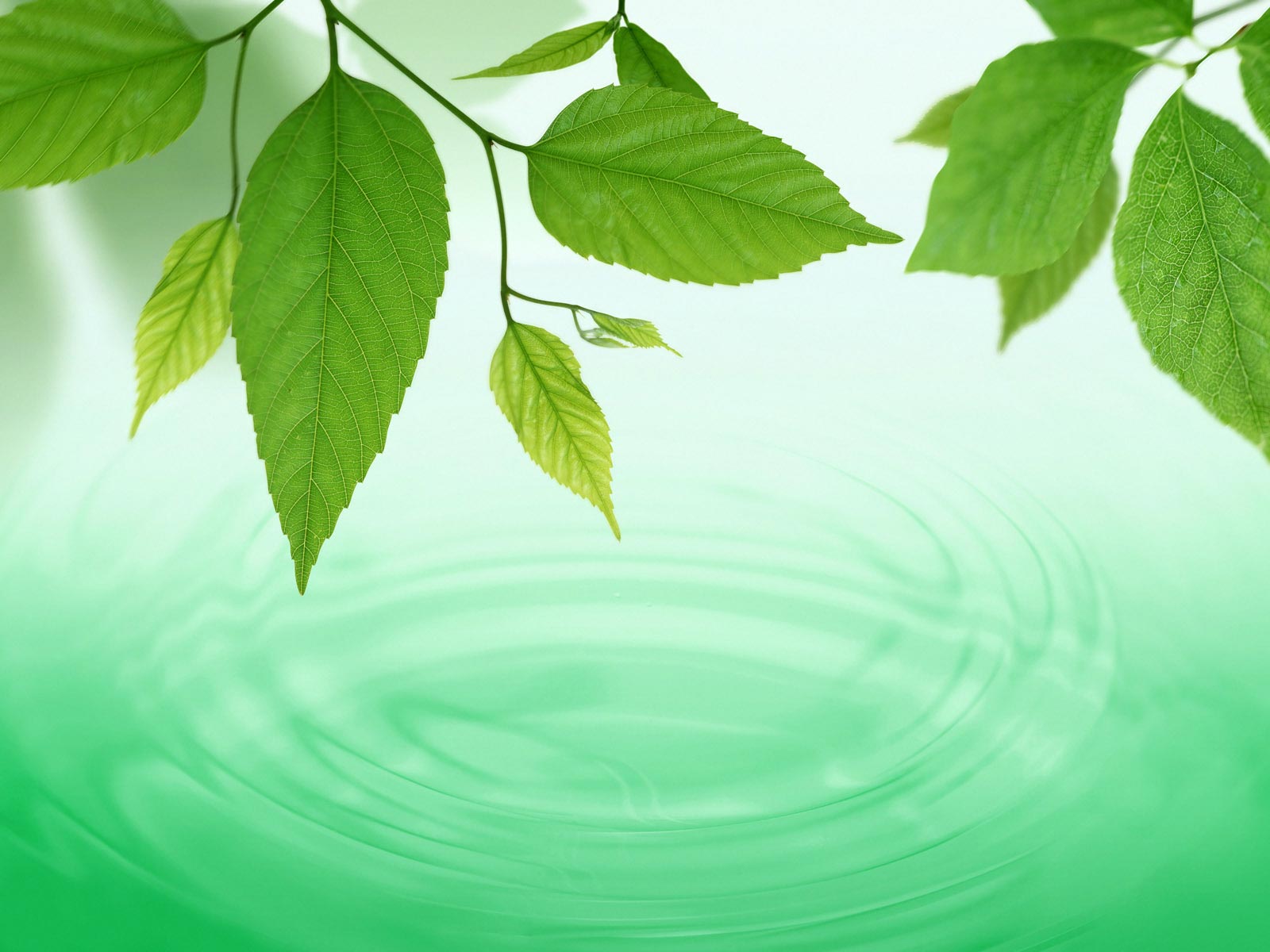 CHÚC MỪNG CÁC EM !
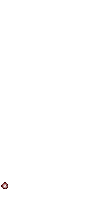 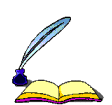 CHÀO MỪNG NGÀY THÀNH LẬP QUÂN ĐỘI NHÂN DÂN VIỆT NAM 
Trường tiểu học Đoàn Nghiên
Rung Chuông Vàng
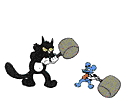 Chọn A, hoặc B, hoặc C
Câu 14
TV
Câu :Chúng em đang tham gia chương trình 
Rung chuông vàng . Được cấu tạo theo mẫu:
A. Ai thế nào?
B. Ai là gì?
C. Ai làm gì?
9
8
7
6
5
4
3
2
1
0
CHÚC MỪNG CÁC EM !
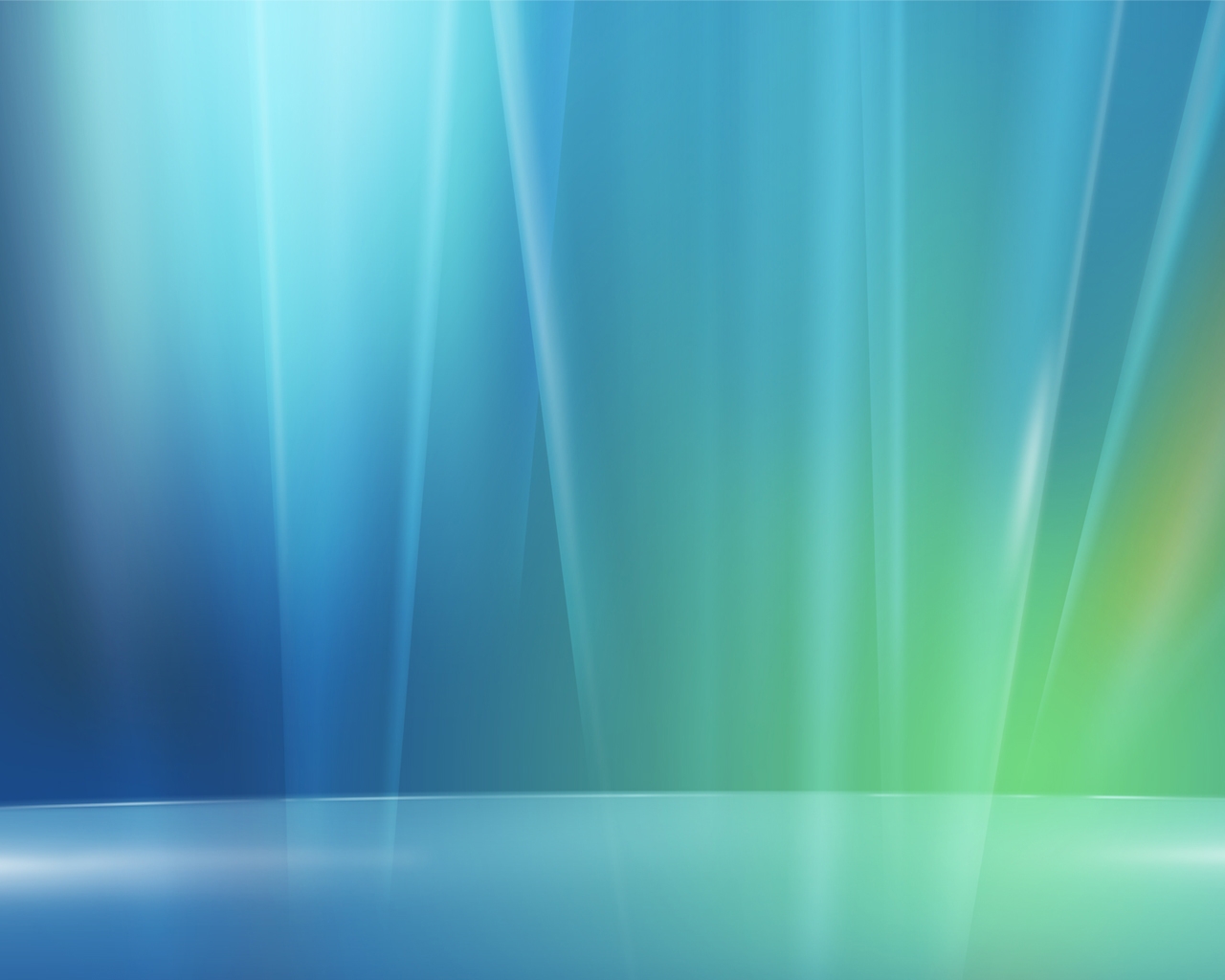 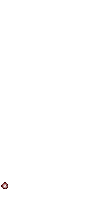 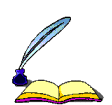 CHÀO MỪNG NGÀY THÀNH LẬP QUÂN ĐỘI NHÂN DÂN VIỆT NAM 
Trường tiểu học Đoàn Nghiên
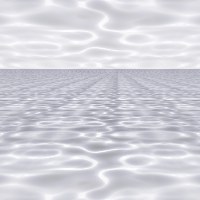 Rung Chuông Vàng
Chọn A, hoặc B, hoặc C
Câu 15
TNXH
Bạn nên làm gì để cột sống không bị cong vẹo?
A. Mang xách vật nặng
B. Đeo cặp trên vai khi đi xe đạp
C. Luôn luôn ngồi học ngay ngắn, đúng tư thế
9
8
7
6
5
4
3
2
1
0
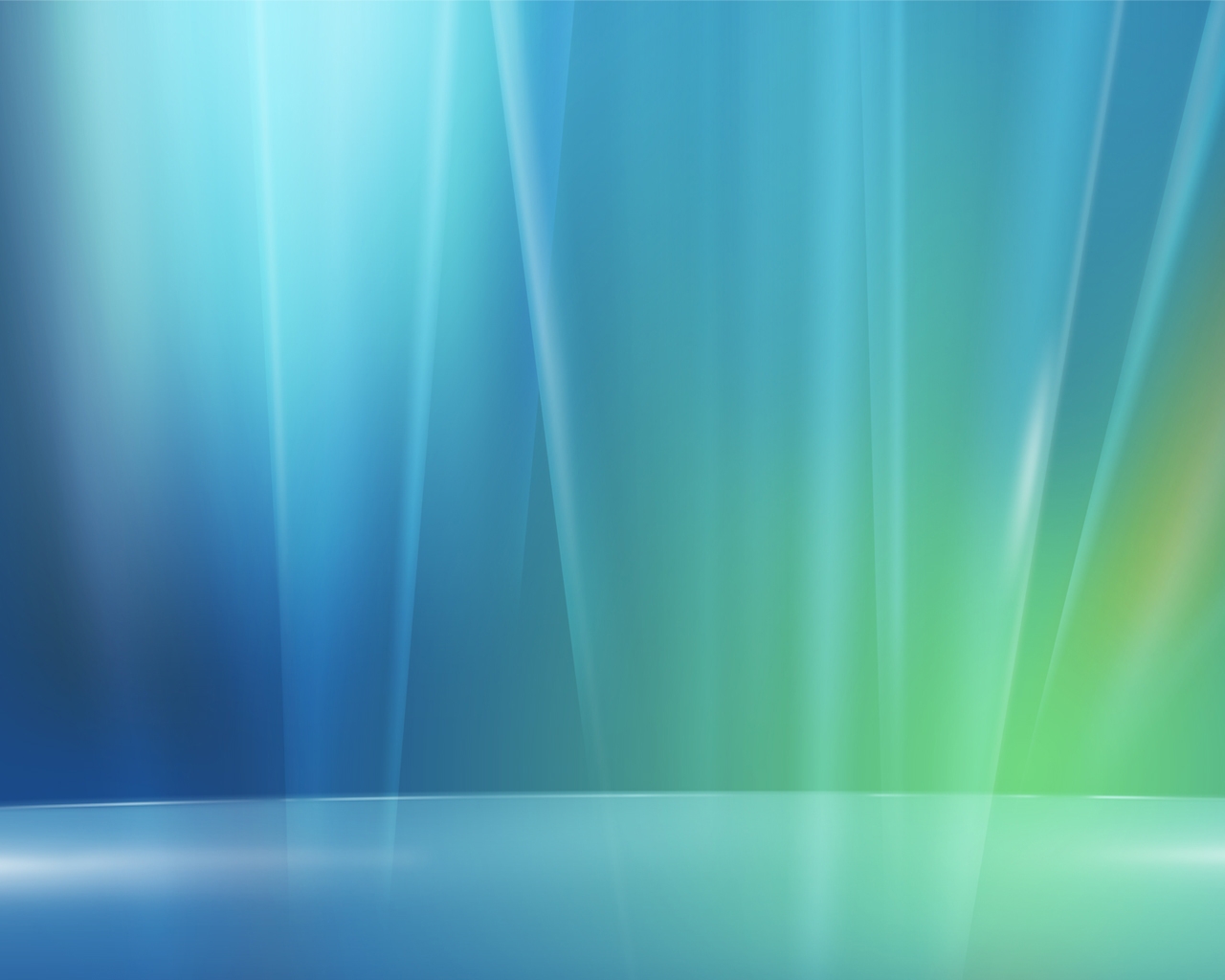 CHÚC MỪNG CÁC EM !
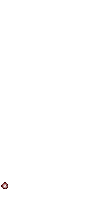 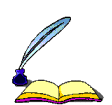 CHÀO MỪNG NGÀY THÀNH LẬP QUÂN ĐỘI NHÂN DÂN VIỆT NAM 
Trường tiểu học Đoàn Nghiên
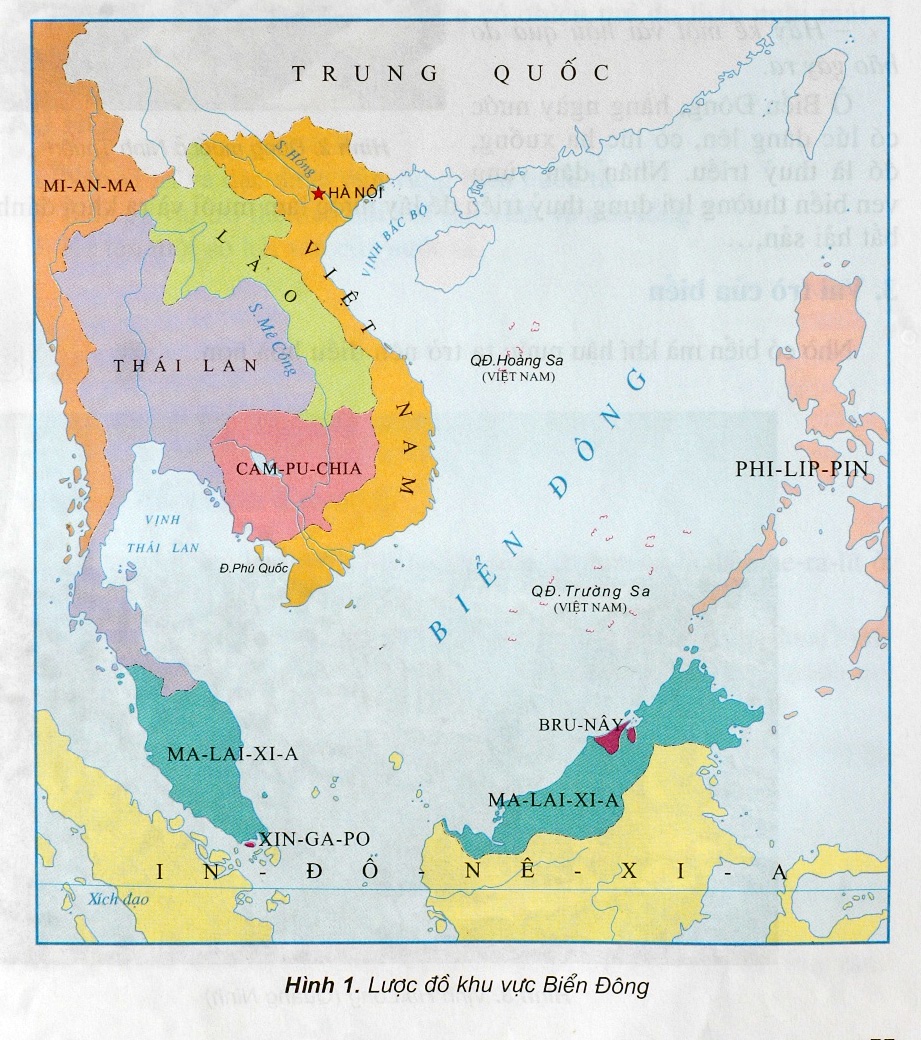 Rung Chuông Vàng
Chọn A, hoặc B, hoặc C
Câu 16
Toán
Chọn đáp án nào là đúng?
N
M
P
Q
A. 6 đoạn thẳng
B. 5 đoạn thẳng
C. 4 đoạn thẳng
9
8
7
6
5
4
3
2
1
0
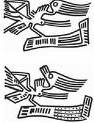 CHÚC MỪNG CÁC EM !
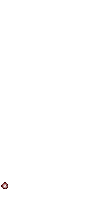 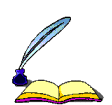 CHÀO MỪNG NGÀY THÀNH LẬP QUÂN ĐỘI NHÂN DÂN VIỆT NAM 
Trường tiểu học Đoàn Nghiên
Rung Chuông Vàng
Chọn A, hoặc B, hoặc C
Câu 17 
TV
Tìm nhóm từ nói về tình cảm 
Yêu thương giữa anh chị em?
A. Yêu thương, chăm lo, chăm học.
B. Yêu thương, chăm lo, chăm chú.
D. Thương yêu, chăm lo, chăm chút
9
8
7
6
5
4
3
2
1
0
CHÚC MỪNG CÁC EM !
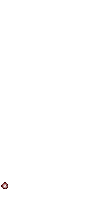 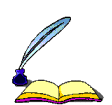 CHÀO MỪNG NGÀY THÀNH  LẬP QUÂN ĐỘI NHÂN DÂN VIỆT NAM 
Trường tiểu học Đoàn Nghiên
Rung Chuông Vàng
Chọn A, hoặc B, hoặc C
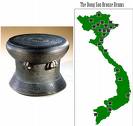 Câu 19
Toán
Chiều dài của bàn là 98 cm.
Hỏi chiều dài cái bàn dài mấy đề -xi- mét
và bao nhiêu xăng - ti – mét?
A. 9 dm 80 cm
C. 90 dm 8 cm
9
8
7
6
5
4
3
2
1
0
D. 9 dm 8 cm
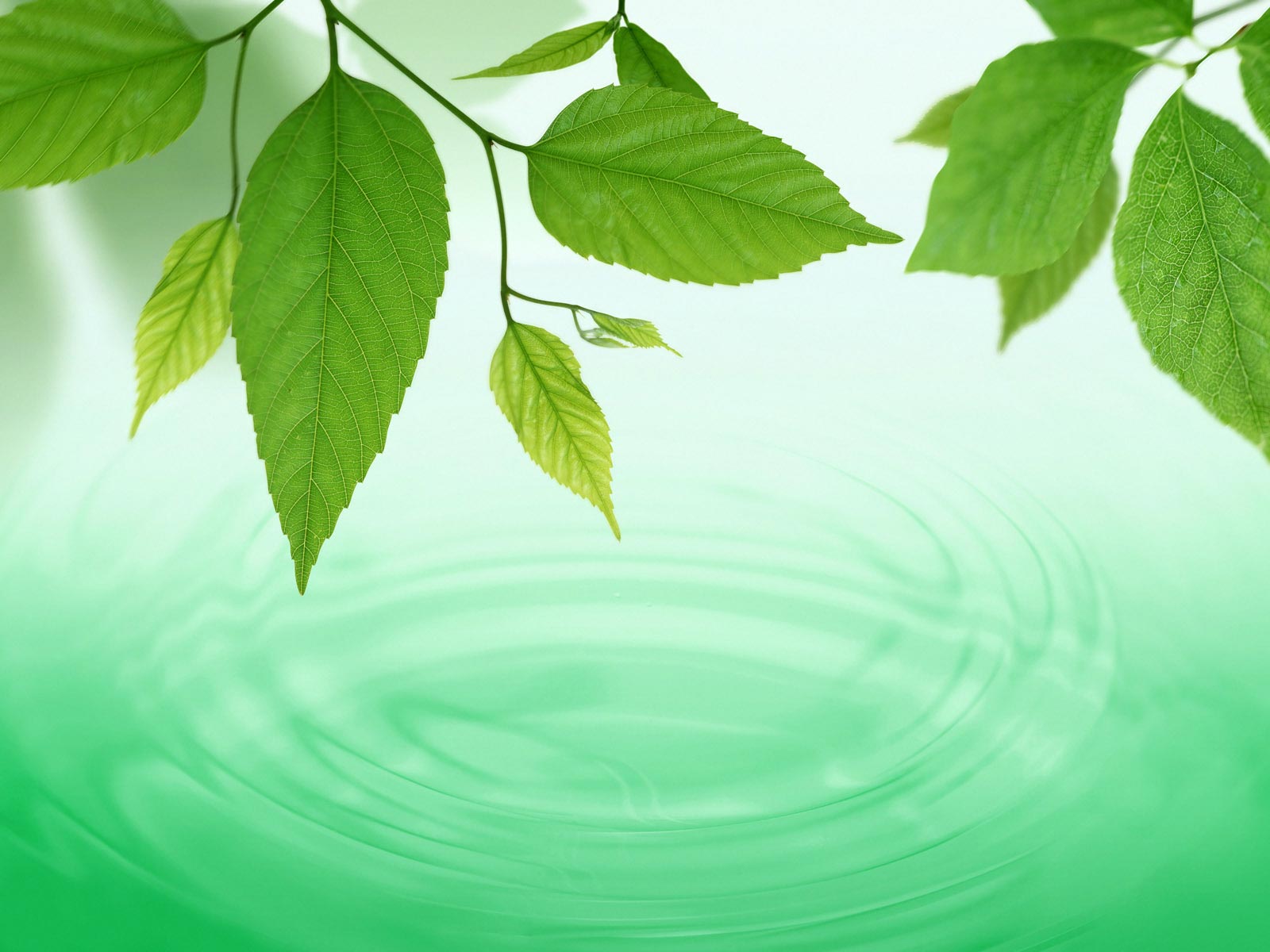 CHÚC MỪNG CÁC EM !
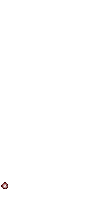 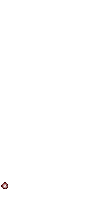 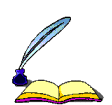 CHÀO MỪNG NGÀY THÀNH LẬP NHÂN DÂN VIỆT NAM 
Trường tiểu học Đoàn Nghiên
Rung Chuông Vàng
Chọn A, hoặc B, hoặc C
Câu 20
Toán
Tính nhanh:
 2  +  4  +  6  +  8  +  10  +  2  +  4  + 6  +  8 =
A. 60
B. 50
D. 40
9
8
7
6
5
4
3
2
1
0
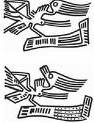 CHÚC MỪNG CÁC EM !
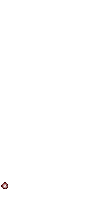 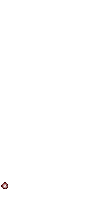 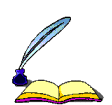 CHÀO MỪNG NGÀY THÀNH LẬP QUÂN ĐỘI NHÂN DÂN VIỆT NAM 
Trường tiểu học Đoàn Nghiên
Rung Chuông Vàng
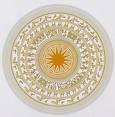 Chọn A, hoặc B, hoặc C
9
8
7
6
5
4
3
2
1
0
Câu 21
Toán
Tìm nhanh hình bên có bao nhiêu hình tam giác :
A. 9 hình
B. 11 hình
C. 10 hình
CHÚC MỪNG CÁC CHÁU !
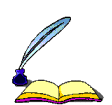 CHÀO MỪNG NGÀY THÀNH LẬP QUÂN ĐỘI NHÂN DÂN VIỆT NAM 
Trường tiểu học Đoàn Nghiên
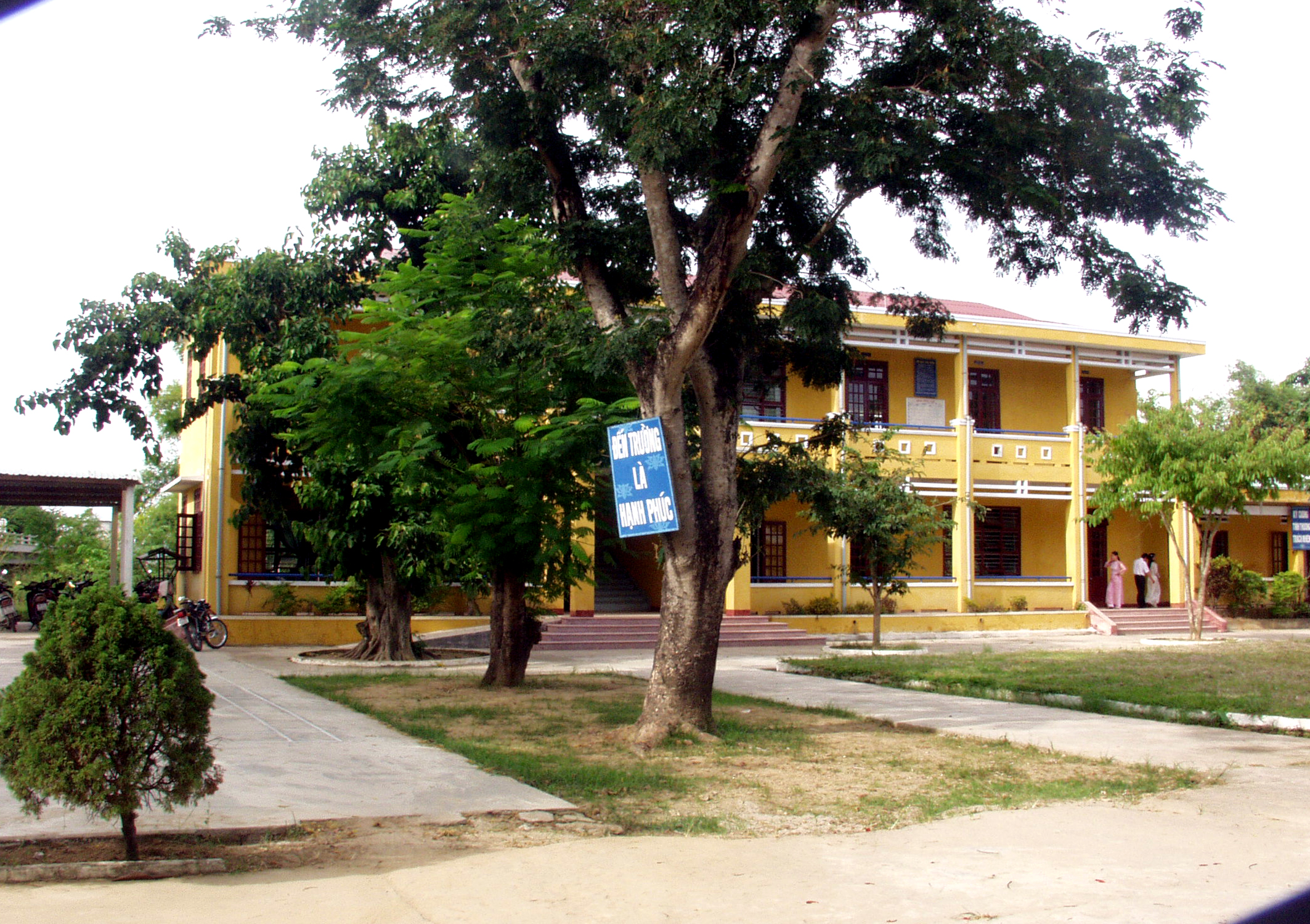 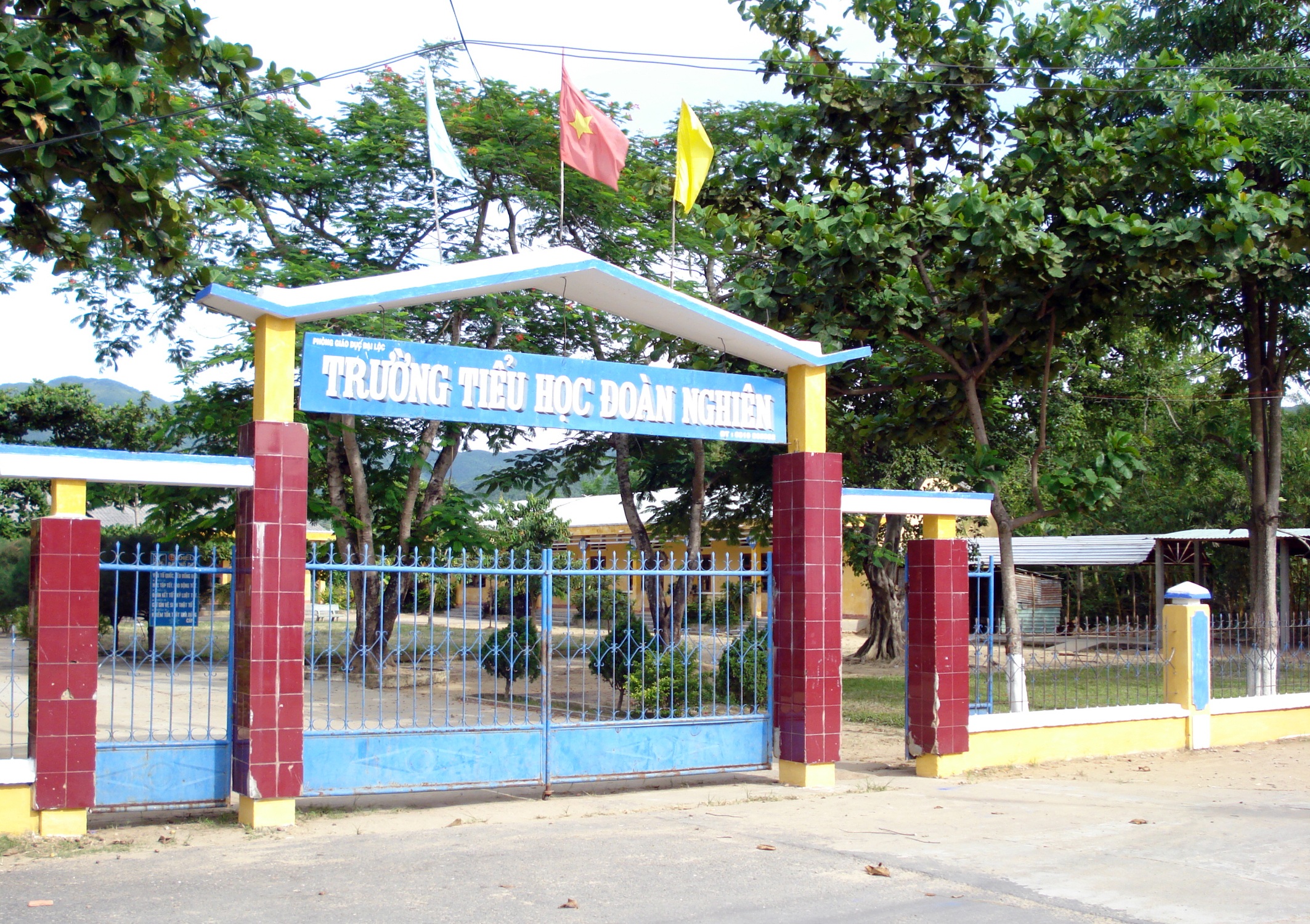 Rung Chuông Vàng
Tạm biệt, chúc các em học tốt !
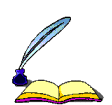 CHÀO MỪNG NGÀY THÀNH LẬP QUÂN ĐỘI NHÂN DÂN VIỆT NAM 
Trường tiểu học Đoàn Nghiên
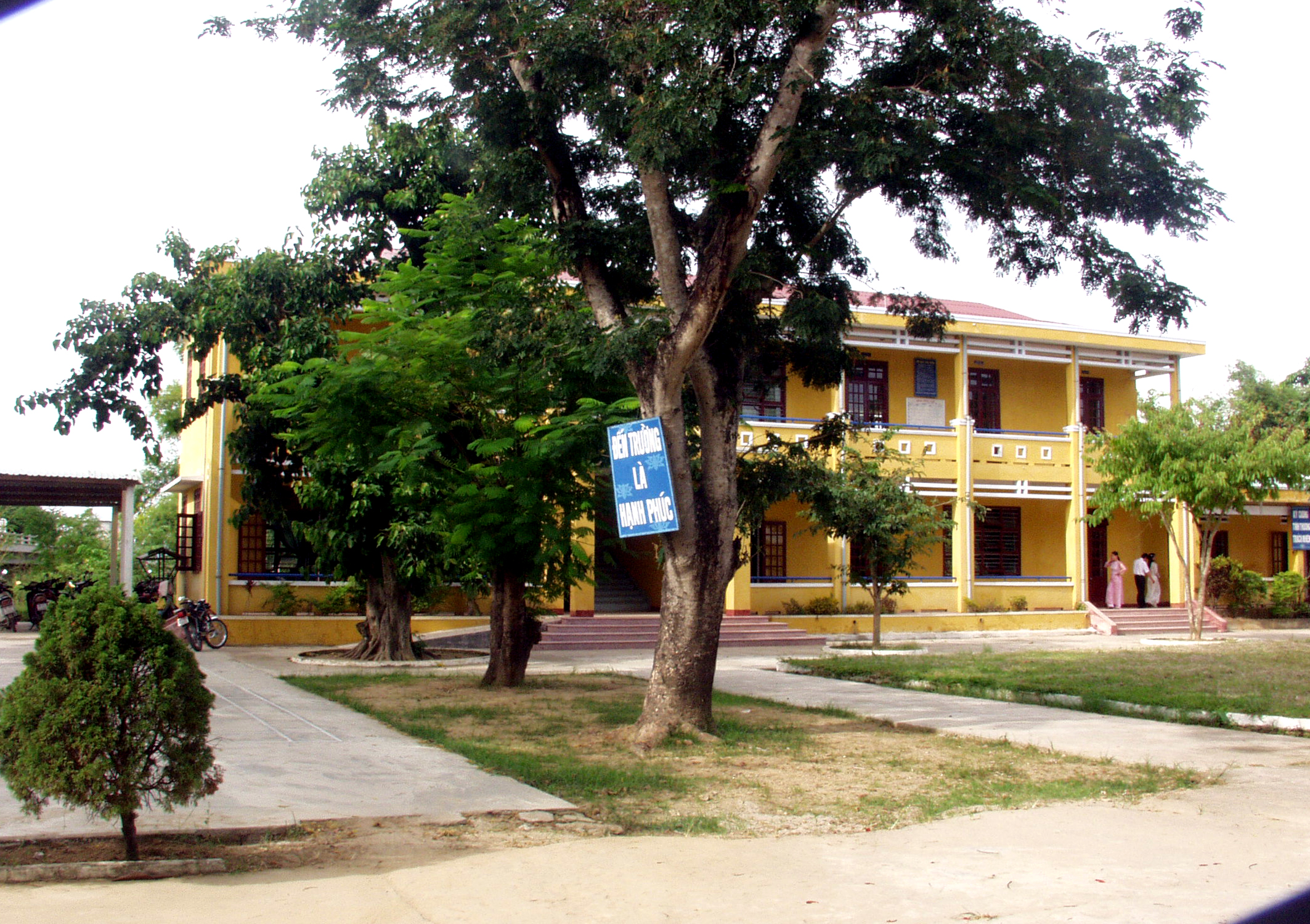 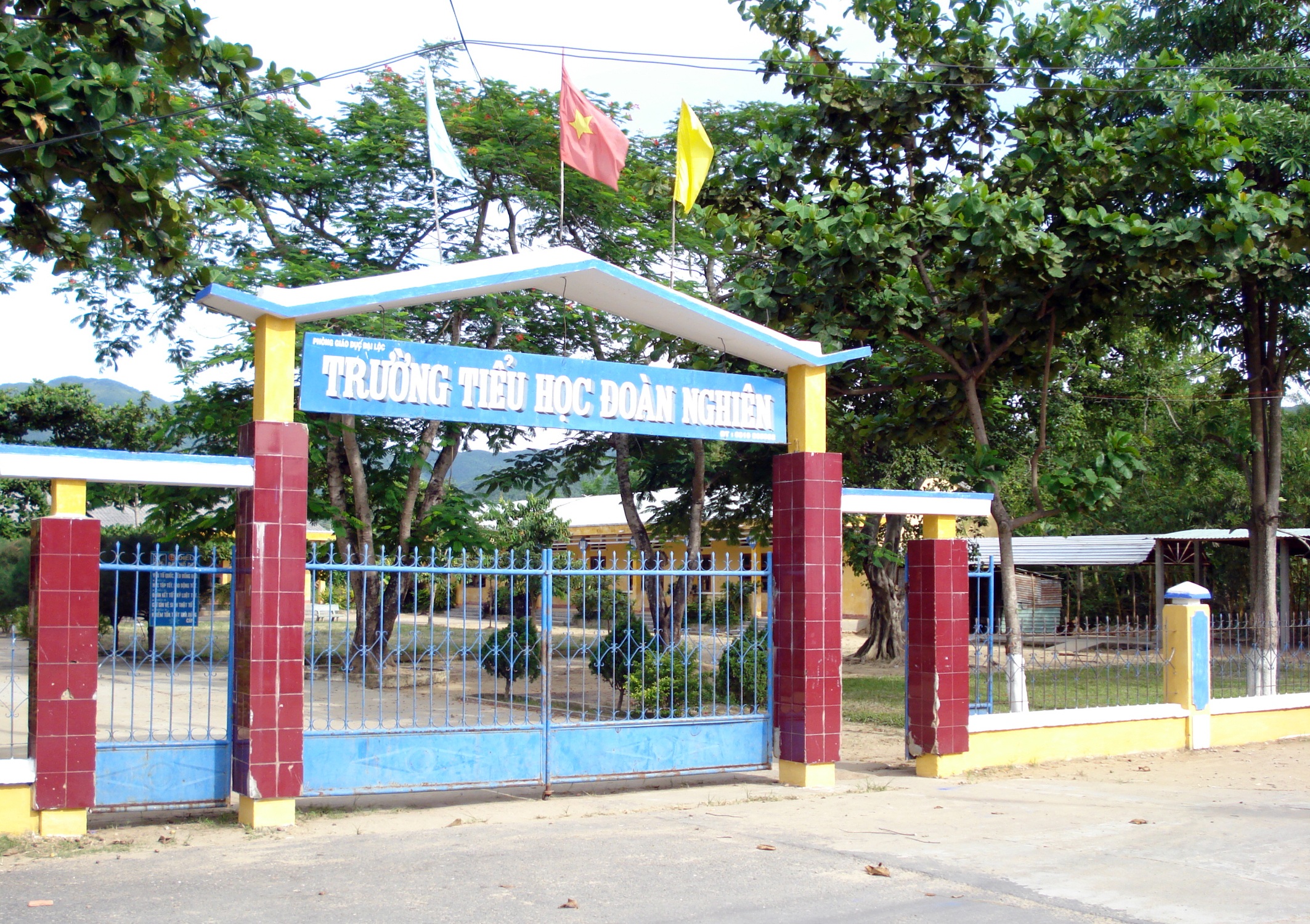 Rung Chuông Vàng
Chào mừng các em đến với RUNG CHUÔNG VÀNG !
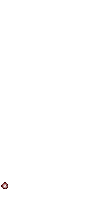 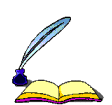 CHÀO MỪNG NGÀY THÀNH LẬP QUÂN ĐỘI NHÂN DÂN VIỆT NAM 
Trường tiểu học Đoàn Nghiên
Rung Chuông Vàng
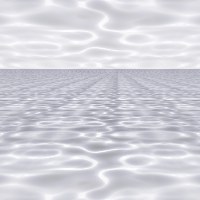 Chọn A, hoặc B, hoặc C, hoặc D
Câu 8 
 T.Anh
Is he a Student?
A. Yes, She is
B. Yes, he is
C. No, he is not
9
8
7
6
5
4
3
2
1
0
D. No, She is not
CHÚC MỪNG CÁC EM !